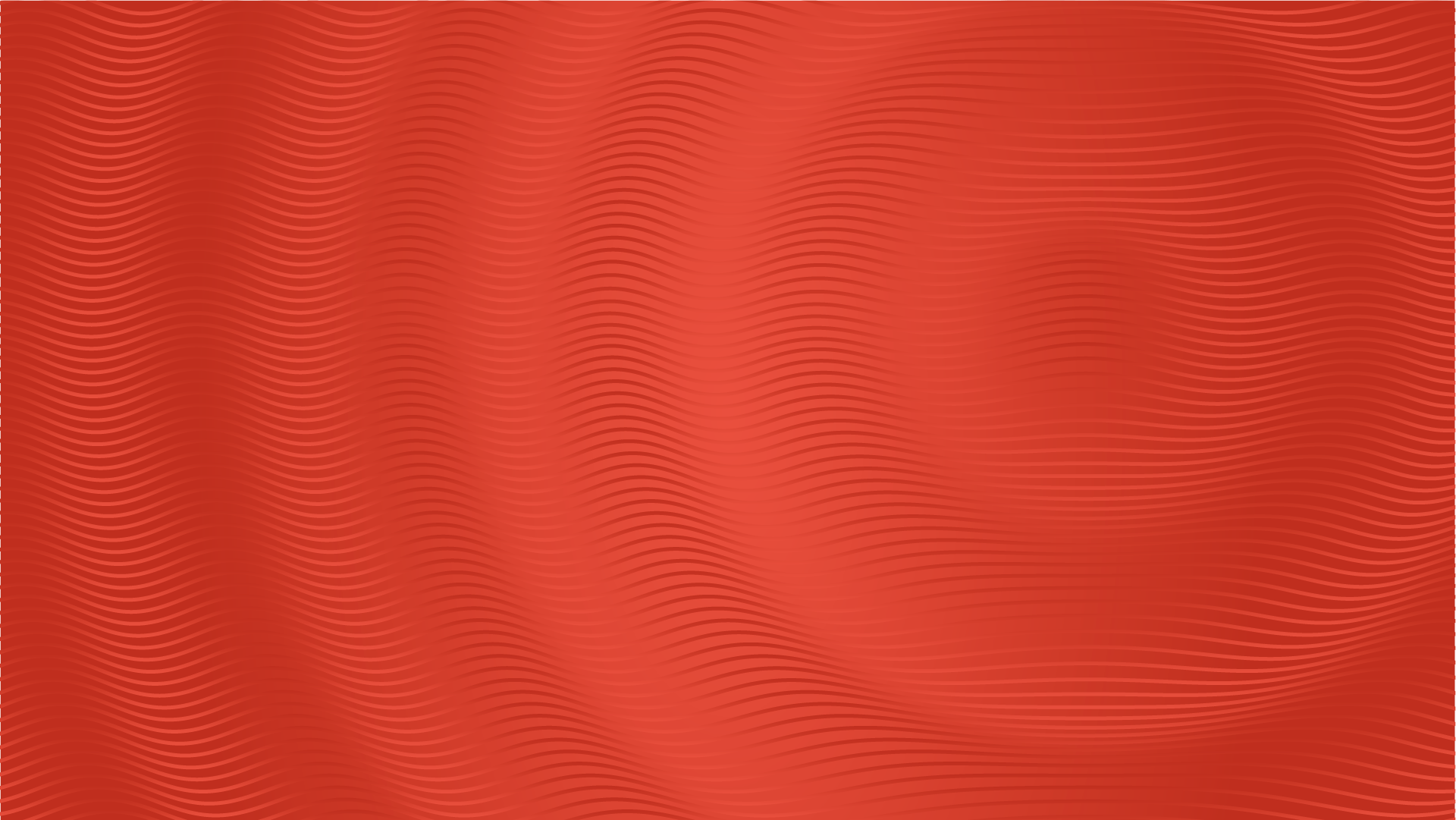 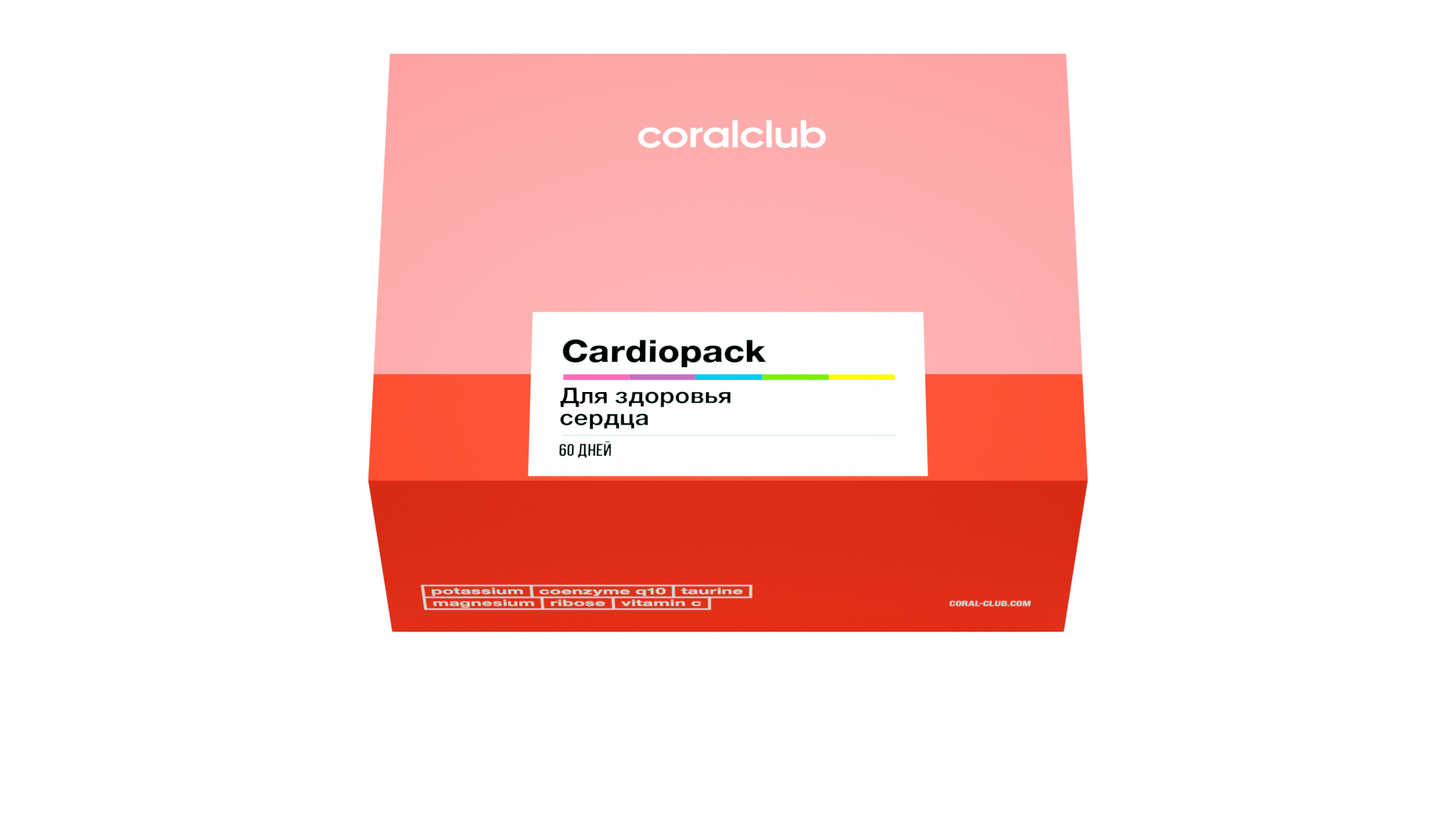 Cardiopack
набор для здоровья сердца
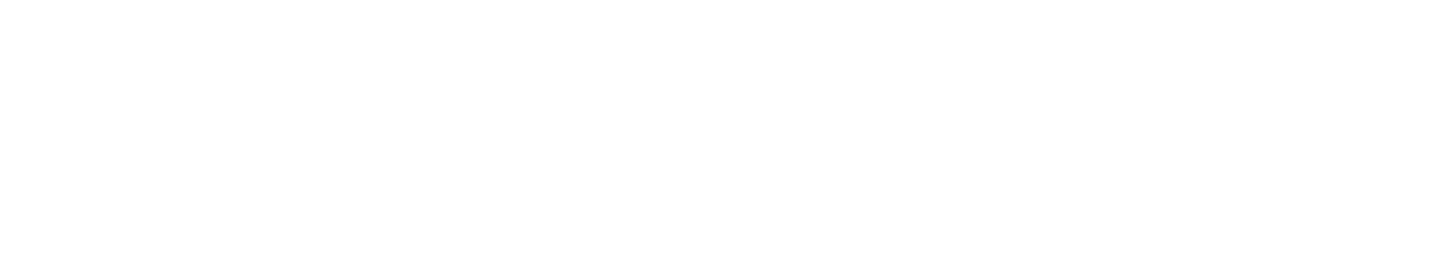 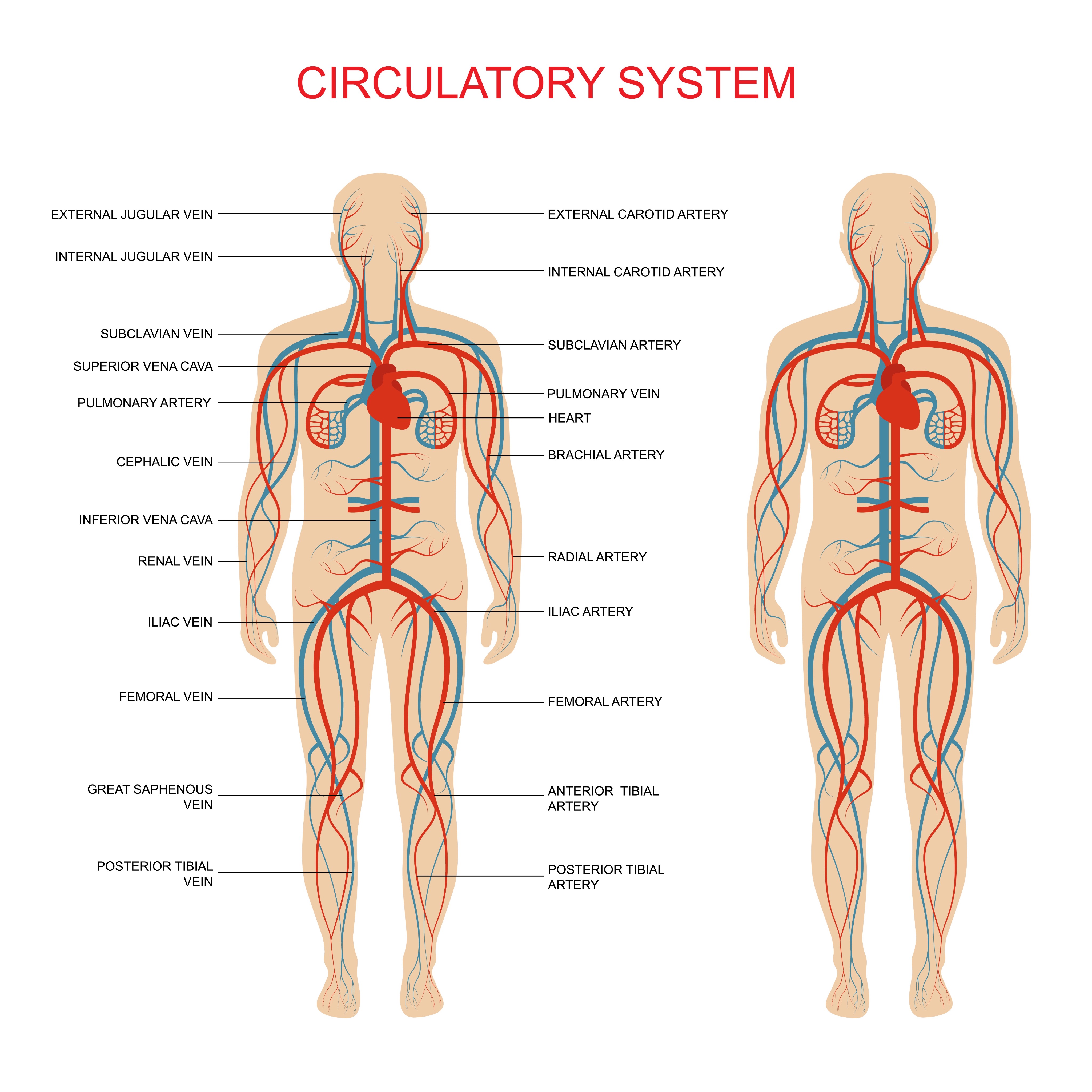 Сердечно-сосудистая
система
Сердце
Сердечно-сосудистая система включает
в себя сердце и все сосуды, по которым
происходит движение крови
к органам и тканям тела.
Сосуды
Кровообращение — циркуляция крови в замкнутой системе.
[Speaker Notes: Поговорим о сердце. Сердце – это единственный орган, который начинает работать еще до того, как человек появился на свет. Оно начинает биться через четыре недели после зачатия и не останавливается до самой смерти. Мы присваиваем ему множество романтичных эпитетов: “золотое у него сердце”, “благодарить от всего сердца”, “чуять беду сердцем”. И ведь, в самом деле, когда вы влюблены – сердцебиение учащается, когда напуганы – “замирает”. Но не только сердце зависит от нас, мы также зависим от него. То, как мы заботимся о здоровье сердца, влияет на качество и продолжительность нашей жизни.]
Сердце ежедневно справляется 
с тяжелой нагрузкой
перекачивает примерно 
7-10
тонн крови
совершает около 
100 000
ударов
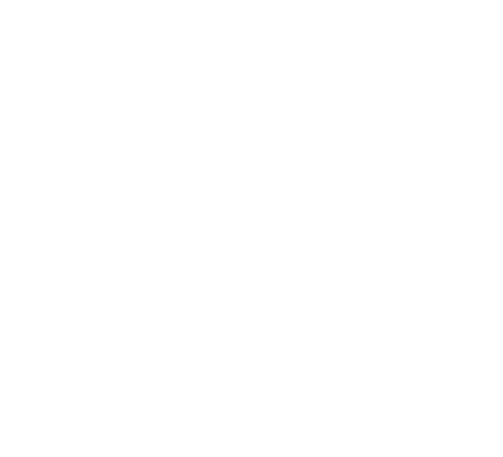 производит столько
энергии, сколько
хватило бы грузовику
для поездки на
32 км
обеспечивает
кровью все
75 трлн
клеток организма
[Speaker Notes: Сердце взрослого человека совершает примерно:
72 удара в минуту; 
100 тыс. ударов – в день; 
     36,5 млн ударов – в год; 
     2,5 млрд ударов – в течение жизни.
Сердце обеспечивает кровью почти все 75 трлн клеток организма. За жизнь средней продолжительности сердце перекачивает около 5,7 млн л крови. Этого достаточно, чтобы заполнить 200 цистерн поезда.]
Факторы, негативно влияющие
на работу сердца:
Высокое артериальное давление
Курение
Несбалансированное питание
и лишний вес
Малоподвижный образ жизни Нарушение водного баланса
Стресс и психоэмоциональные 
нагрузки
Сахарный диабет
Плохая наследственность
Плохая экология 
Возраст 
(с годами нагрузка возрастает)
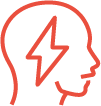 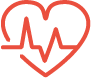 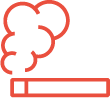 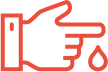 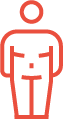 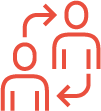 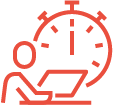 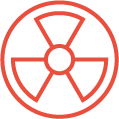 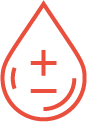 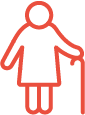 [Speaker Notes: ВОЗ выделяет три основных фактора риска возникновения острых сердечно-сосудистых заболеваний: гипертония, высокий уровень холестерина в крови и курение. 
К примеру, чрезмерное и постоянное курение в два раза увеличивает вероятность развития сердечно-сосудистых заболеваний. 
К факторам риска также относятся:
Злоупотребление спиртными напитками повышает артериальное давление и увеличивает вязкость крови. Алкоголь выводит магний из организма, который так важен для деятельности сердечной мышцы.
Пол - доказанный факт, что мужчин инфаркт миокарда поражает значительно чаще, чем женщин. У женщин в период менопаузы возрастает риск развития сердечно-сосудистых заболеваний вследствие уменьшения уровня эстрогена и его защитного влияния на сердечно-сосудистую систему.
Чрезмерное употребление транс-жиров. Это насыщенные жиры, которых много в продуктах животного происхождения, красном мясе, маргарине, кондитерских изделиях, жареной пище. Чем больше транс-жиров в рационе, тем выше уровень плохого холестерина в организме.
Соль. Натрий является основной составной частью соли. Баланс калия и натрия в организме поддерживают уровень воды внутри клеток, отвечают за всасывание и выделение питательных веществ, а также выведение продуктов распада. Дополнительное употребление соли с пищей нарушает этот баланс и способствует росту артериального давления.]
износ сердечной мышцы 
повреждение стенок артерий и сосудов
Постоянная
нагрузка
образование тромбов
повышение кровяного давления
+
=
негативные
факторы
риск ишемической
болезни сердца,
инфаркта миокарда,
инсультов.
[Speaker Notes: Факторы риска оказывают влияние на вероятность развития сердечно-сосудистых заболеваний: 
повышенное давление ведет к повреждению сосудов;
стресс – к сгущению крови и риску тромбообразования; 
высокий уровень холестерина  - к формированию отложений жировых клеток (холестерина) на стенках кровеносных сосудов; 
лишний вес - это дополнительная нагрузка на организм, в том числе и на сердце.   
избыточный уровень сахара в крови – приводит к нарушению кровообращения, сужению сосудов.]
Сердце нуждается в заботе
Заболевания сердечно-сосудистой системы — главная причина смертности в мире
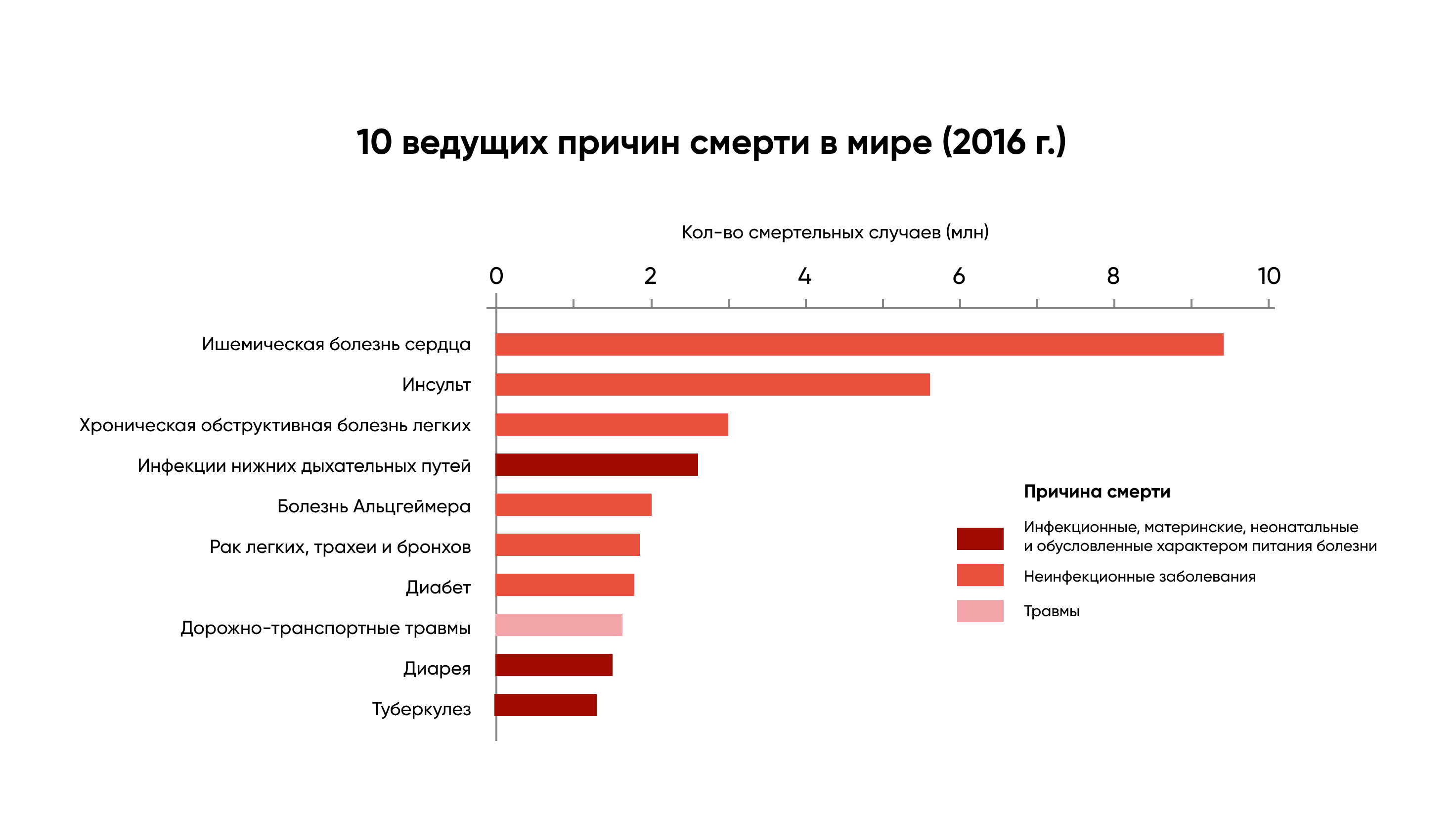 *По данным ВОЗ
[Speaker Notes: Всегда кажется, что болезни где-то далеко. От сердечных заболеваний за всю историю человечества скончалось больше людей, чем от всех войн. 

Сердечно-сосудистые заболевания с огромным отрывом обошли даже онкологию, и уже много лет занимают первую строчку в мировой статистике смертности. Они обрели масштаб эпидемии, и самое плачевное, что болезни, которые раньше были фактором риска только для пожилых людей и людей с патологиями, “помолодели” и сдвинули порог вхождения почти на 20 лет!]
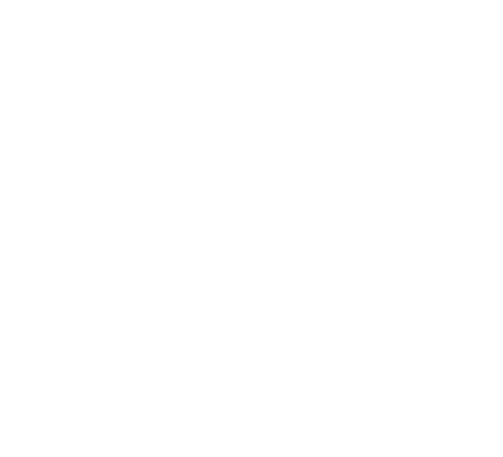 Для правильной работы
сердечно-сосудистой системы
необходимо:
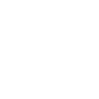 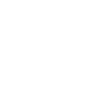 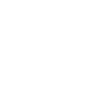 Следить за водным
балансом
и питанием
Вести подвижный
образ жизни,
заниматься спортом
Отказаться
от вредных
привычек
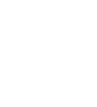 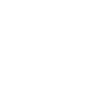 Снизить стресс
и эмоциональные
нагрузки
Поддерживать организм
полезными для сердца
нутриентами.
[Speaker Notes: Избавить сердце от ежедневной нагрузки и влияния таких негативных факторов, как экология, к сожалению, просто невозможно, так же как очень сложно получать необходимое количество нутриентов только из продуктов питания. В современных продуктах все меньше и меньше полезных свойств. Это объясняет необходимость дополнительного обогащения рациона питания полезными для сердца нутриентами.]
Компоненты
для здоровья сердца:
Калий
для работоспособности
и сохранения водно-солевого 
баланса
Таурин
для укрепления сердечной
мышцы
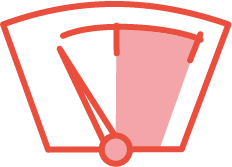 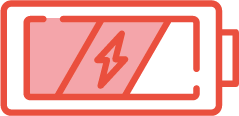 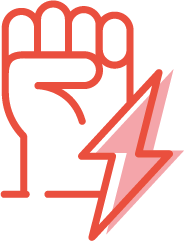 Магний 
для снижения риска
сердечных катастроф
Коэнзим Q10
для высокого уровня энергии
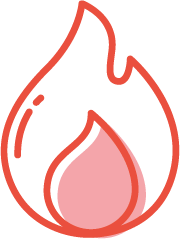 [Speaker Notes: Действие компонентов для поддержания здоровья сердца можно сравнить с тем, как вы заботливой рукой снимаете тяжёлый груз с лошади, облегчая ее бег. За 65 лет жизни сердце сокращается 2,5 млрд раз. Представьте, сколько для этого необходимо энергии, и подумайте о том, какому износу подлежит сердечная мышца. Калий и коэнзим обеспечивают сердце энергией, таурин – регулируется обмен важных сердечных минералов: калия, магния, кальция, магния , улучшает коронарный кровоток и снижает стресс, помогает ритму не выходить за рамки показателей нормы.]
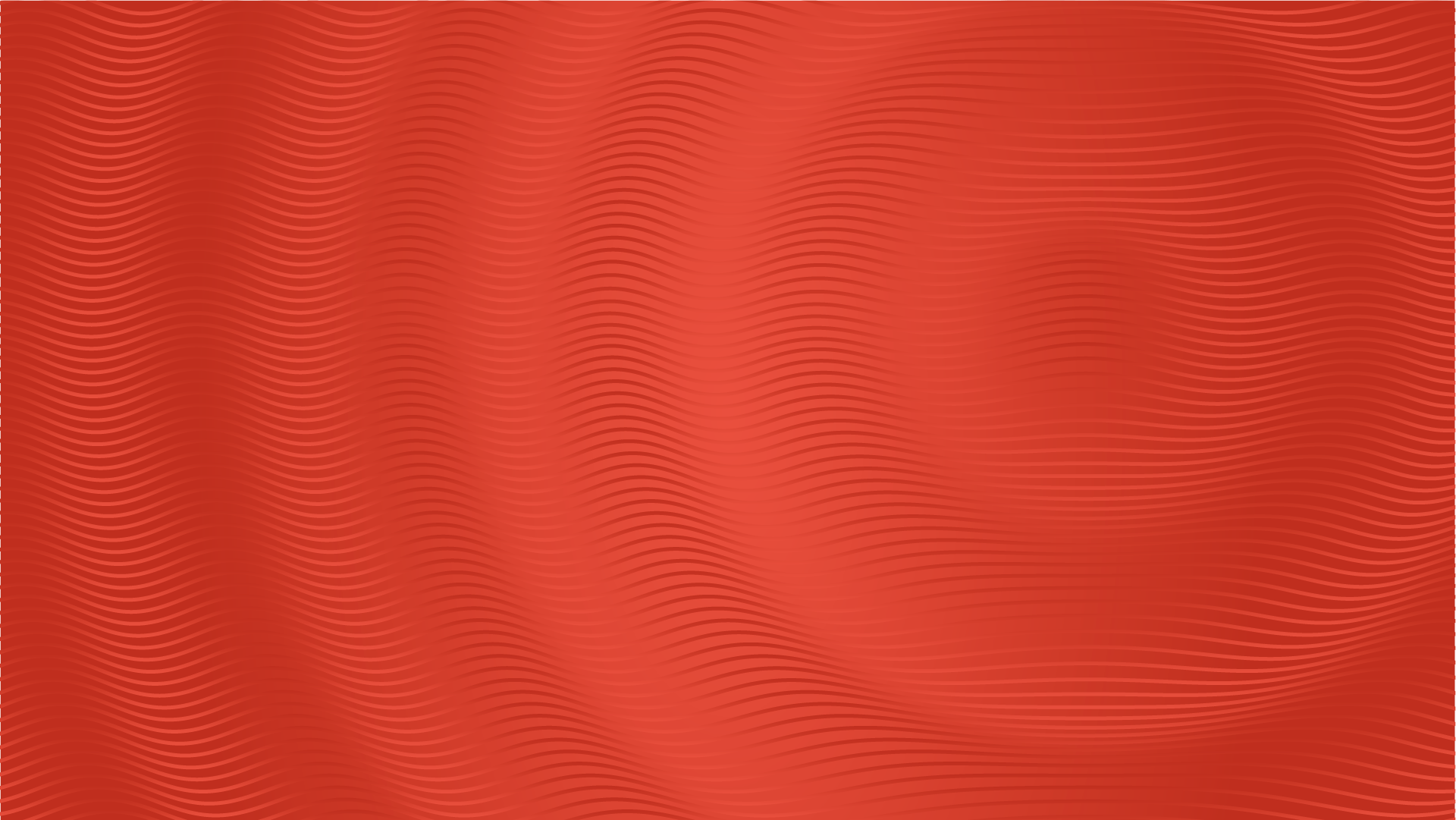 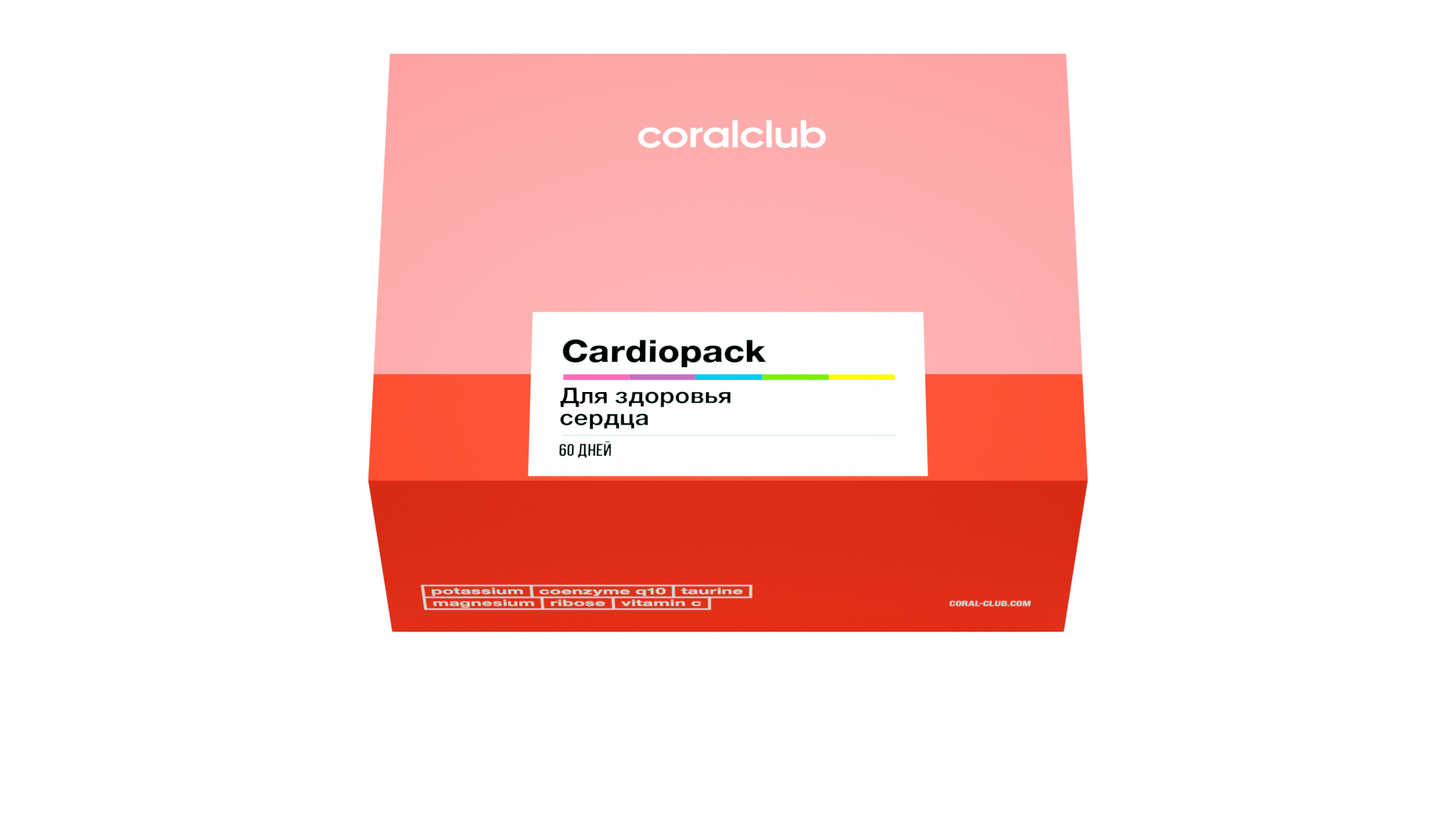 Все, что нужно сердцу,  
в одной коробке
Эксперты Coral Club разработали набор 
для здоровья сердца с учетом потребностей 
сердечно-сосудистой системы в нутриентах.
 

Усиливая действие друг друга,
Входящие нутриенты оказывают 
Максимальный синергический эффект: 
укрепляют сердечную мышцу 
насыщают клетки сердца дополнительной энергией
обеспечивают здоровый сердечный ритм
[Speaker Notes: Этот набор оказывает оздоравливающий эффект, снижает риск развития сердечно-сосудистых заболеваний и сердечных катастроф (инфаркт, инсульт).]
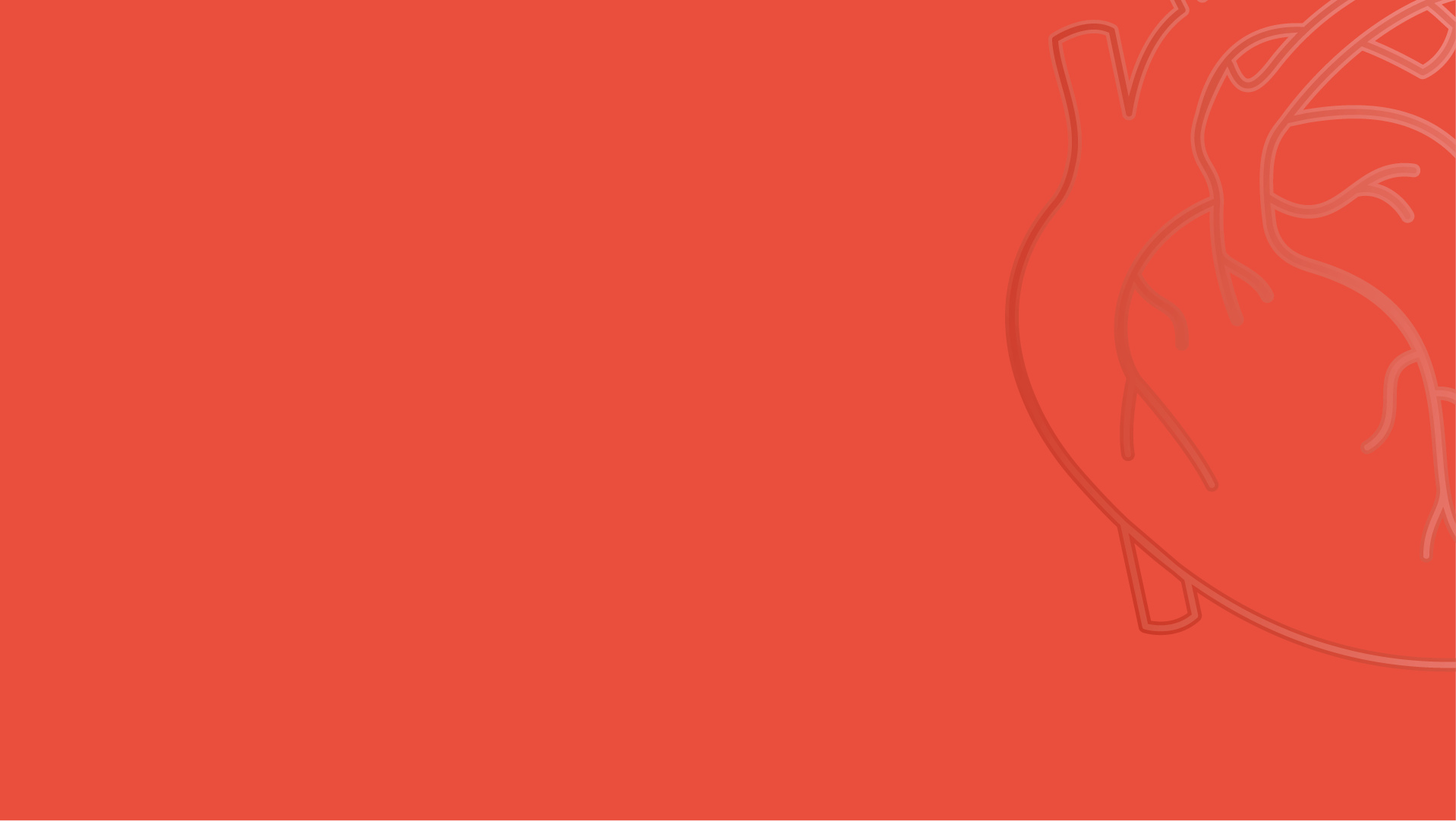 Синергия компонентов
Таурин+Коэнзим Q10 
для поддержания энергетики сердца.

Калий+Магний 
для поддержания нормального сердечного ритма. 

Калий+магний+таурин+коэнзим Q10 
для сохранения и поддержания здоровья сердца.
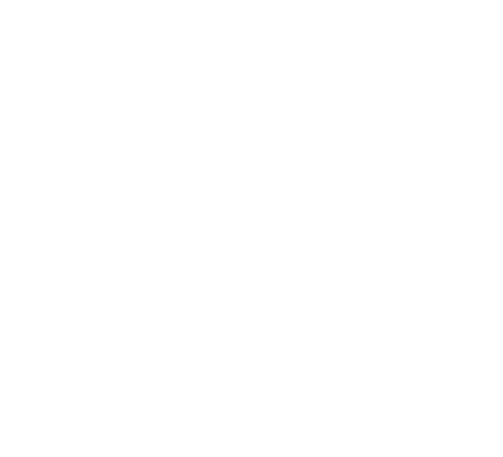 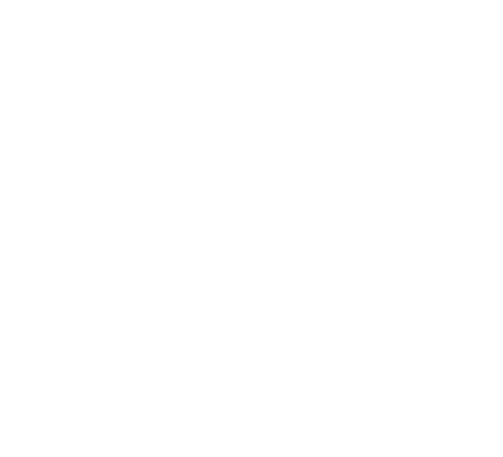 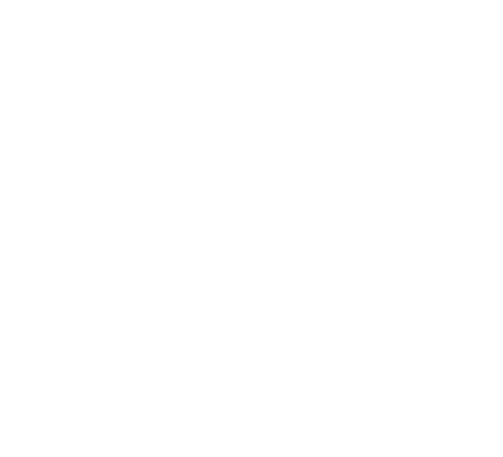 [Speaker Notes: Кроме того, для корректного усвоения важна сочетаемость и синергия компонентов.]
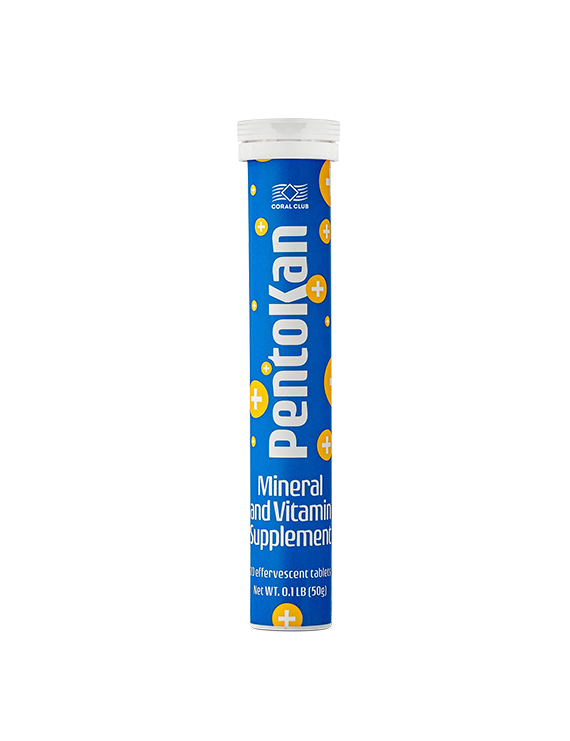 Пентокан —
клеточная энергия
обеспечивает работоспособность сердца;
регулирует водно-солевой баланс; 
способствует стабилизации сердечного ритма.


Форма выпуска (в виде шипучих таблеток) 
повышает биодоступность калия.
Состав 1 таблетки:
Калий………….. 420 мг
Витамин С……. 100 мг
Рибоза………….. 20 мг
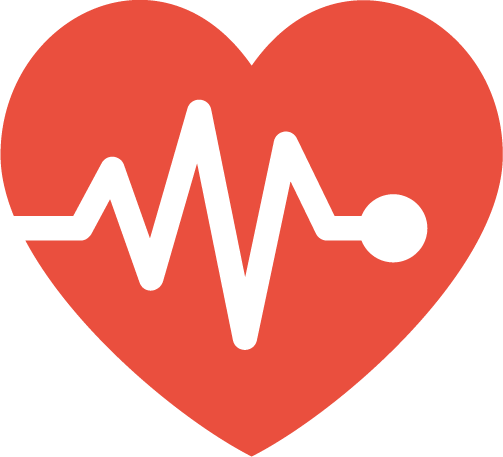 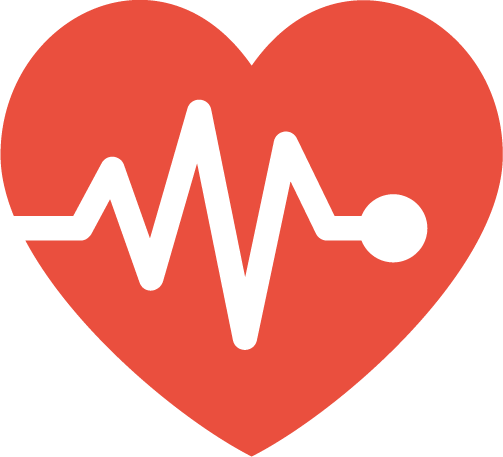 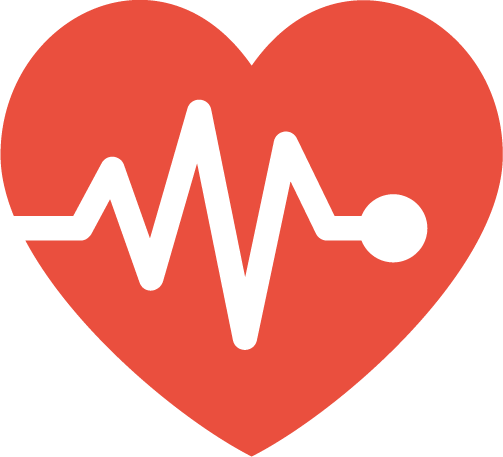 [Speaker Notes: Задача ПентоКана, в каждой таблетке которого содержится  420 мг калия, витамин С и рибоза - обеспечивать постоянную концентрацию калия внутри клетки для корректной работы калий-натриевого насоса, необходимого для здорового функционирования клетки и организма в целом. Комплекс калия с рибозой и витамином С создает условия для быстрого восстановления энергетических ресурсов и сохранения полной жизнеспособности клетки даже в условиях оксидативного стресса. Калий способствует повышению мышечной выносливости (а сердце – мышечный орган).]
Коэнзим Q10 —
защита сердца 
от старения
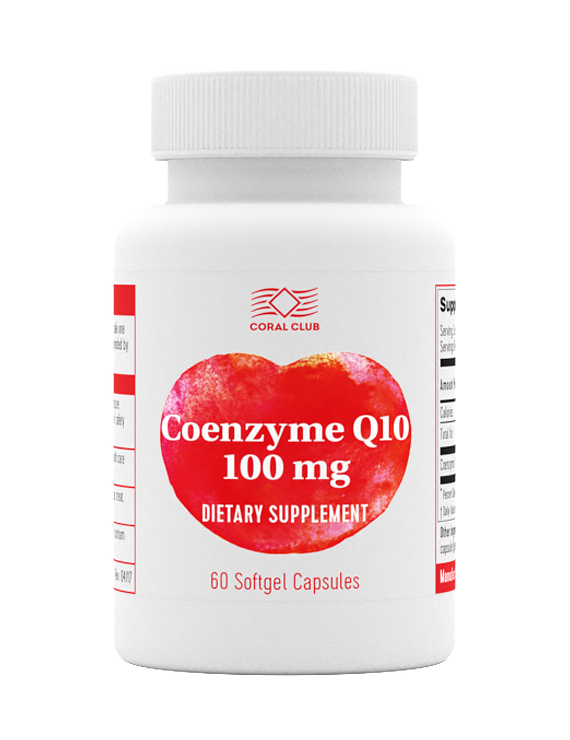 улучшает энергетику и обмен веществ в миокарде;

замедляет процессы старения клеток ;
особенно полезен при повышенных физических 
нагрузках и в пожилом возрасте из-за снижения 
синтеза собственного убихинона*.

Состав 1 капсулы:
Кофермент Q10
(убихинон)……..100 мг
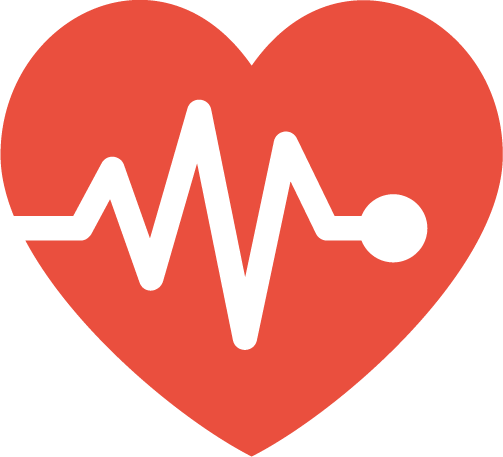 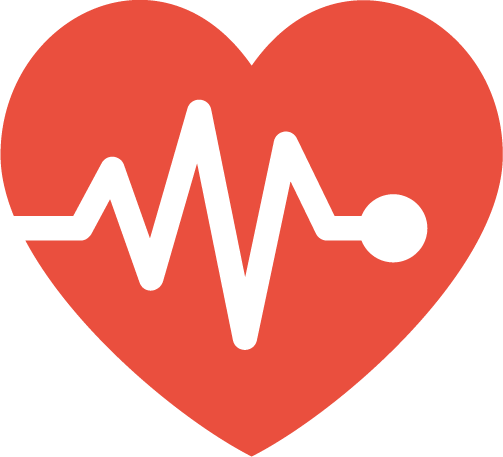 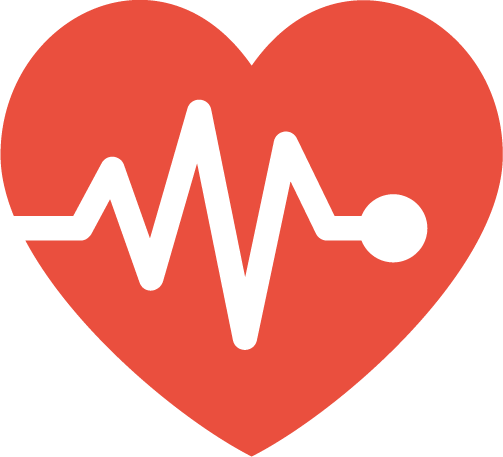 [Speaker Notes: Кофермент Q10 (убихинон) является основной составной частью митохондрий клеток, вырабатывающих около 95% всей энергии в организме. Энергия необходима для работы сердца. Так же кофермент Q10 (убихинон)  помогает нейтрализовать негативные последствия окислительного стресса, вызванного вредными привычками, повышает устойчивость организма к физическим и эмоциональным перегрузкам. 
*Выработка кофермента в организме начинает снижаться после 25 лет.]
Корал Таурин —здоровый ритм
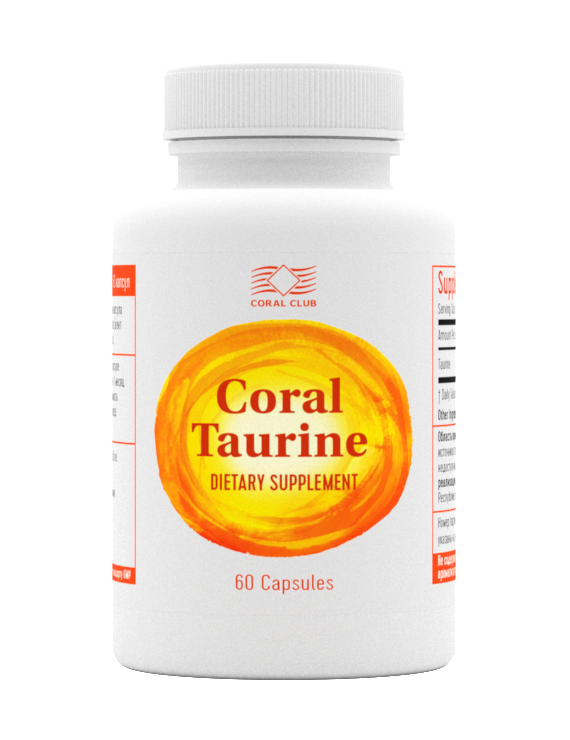 регулирует минеральный обмен в миокарде;
улучшает кровоснабжение сердечной мыщцы ;  
способствует снижению уровня холестерина;
обеспечивает нормальный сердечный ритм


Состав 1 капсулы:
Таурин ………..600 мг
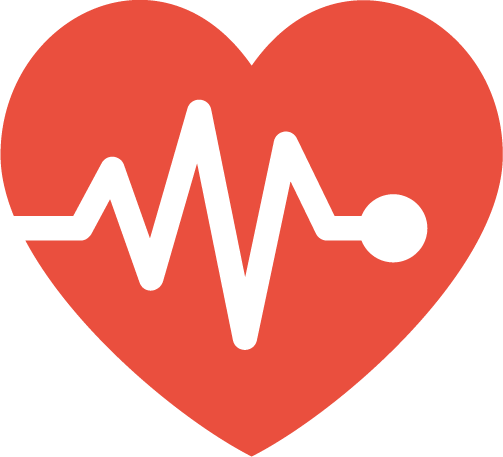 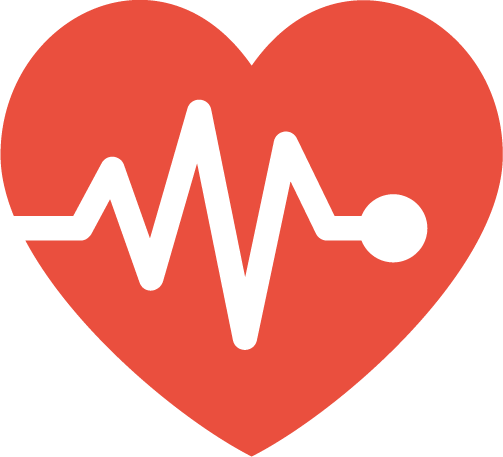 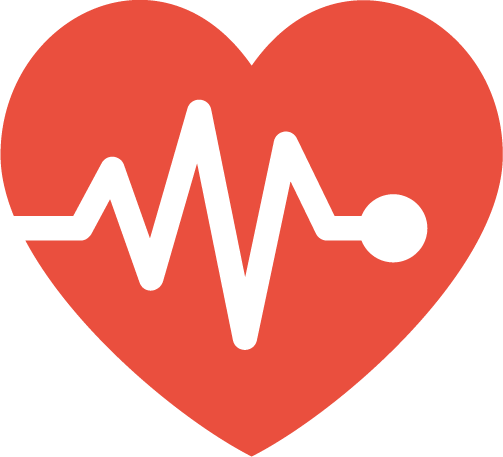 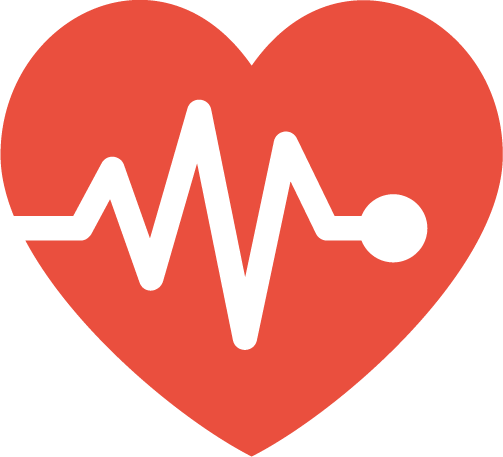 [Speaker Notes: Исследования российских и американских ученых показали ключевую роль таурина в лечении и профилактике целого ряда сердечно-сосудистых заболеваний. Мы получаем таурин в основном из пищи (больше всего его содержится в мясе и морепродуктах, поэтому он так необходим веганам и вегетарианцам), но этого может быть недостаточно, особенно при сердечно-сосудистых заболеваниях. Поэтому целесообразно дополнительно принимать таурин в виде БАДов.]
Корал Магний –
антистресс
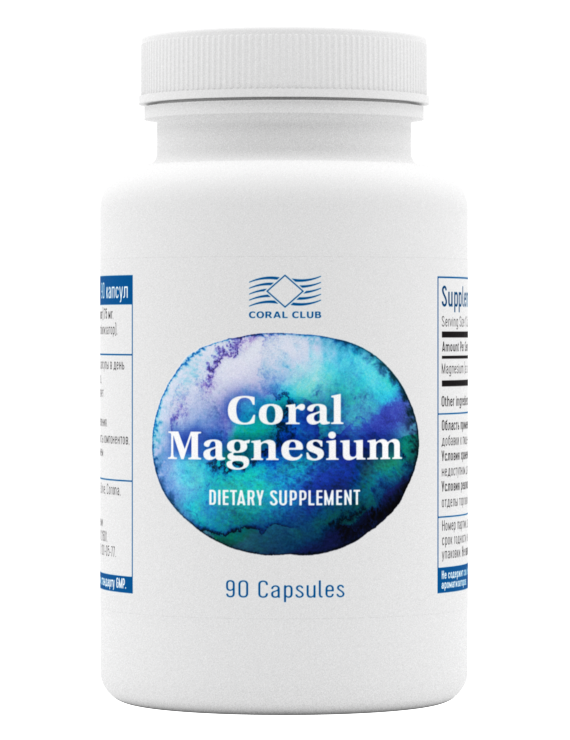 регулирует мышечный тонус и сердечный ритм, 

успокаивающе действует на нервную систему;
улучшает коронарный кровоток;
предупреждает появление холестериновых 
бляшек на стенках сосудов.

Высокую биодоступность обеспечивают органические 
соли магния (бисглицинат и таурат) в составе продукта.
Состав 1 капсулы:
Магний (таурат) …….....75 мг
Магний (бисглицинат) ..75 мг
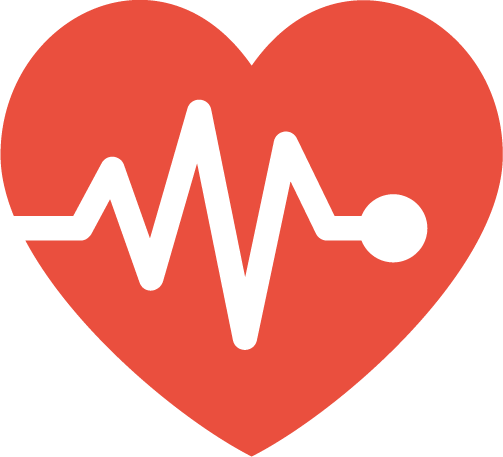 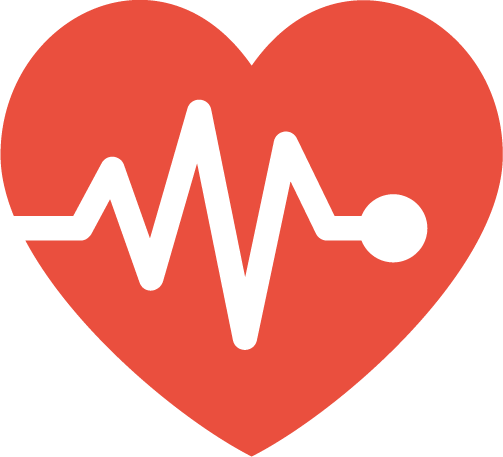 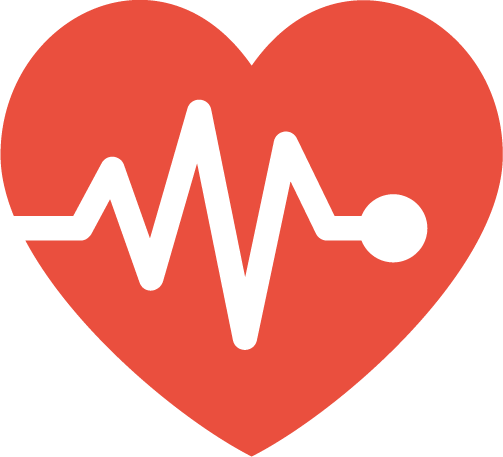 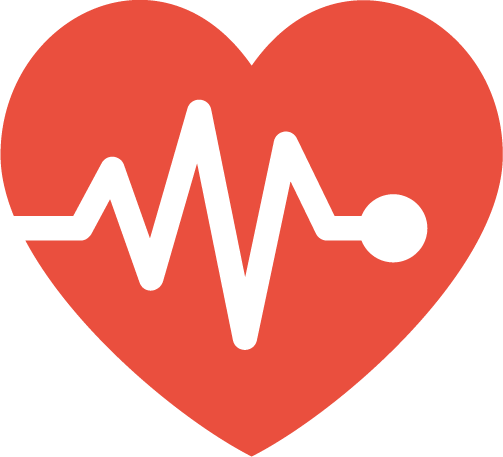 [Speaker Notes: Этот минерал называют самым важным для сердца. Магний контролирует нормальную работу клеток сердца и сердечный цикл. Расширяет просвет сосудов, что способствует снижению повышенного артериального давления. Научные исследования доказали, что даже небольшая нехватка магния провоцирует болезни сердца, а значительный дефицит способен провоцировать инфаркт.]
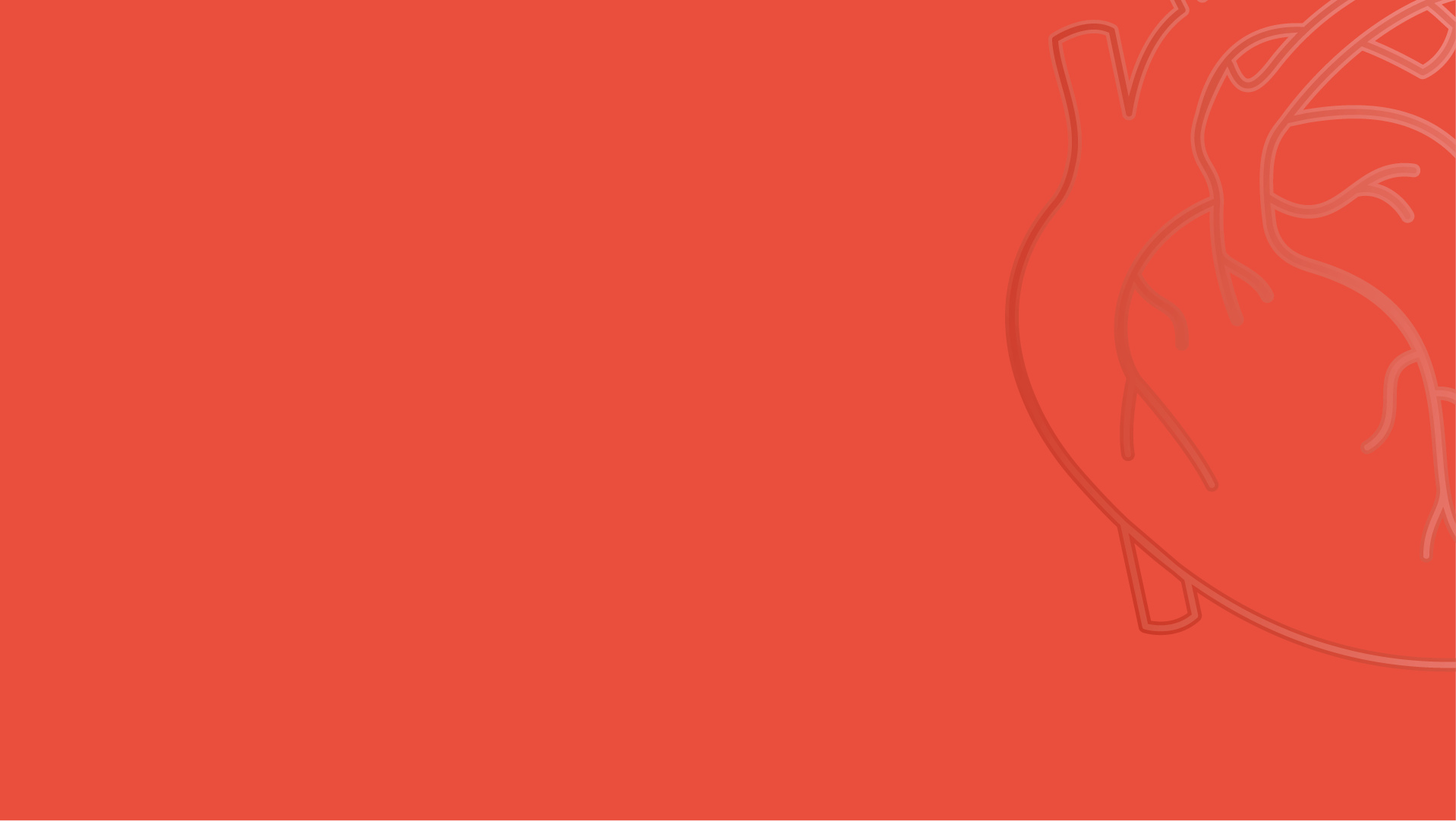 Cardiopack это:
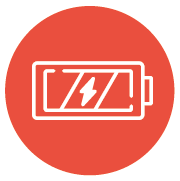 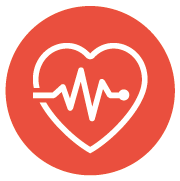 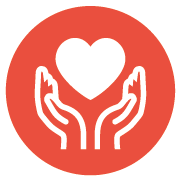 давление
и сердечный
ритм под контролем
источник
дополнительной
энергии для сердца
снижение риска
сердечно-сосудистых
заболеваний
[Speaker Notes: Держите здоровье сердца под контролем, а CARDIOPACK – под рукой!]
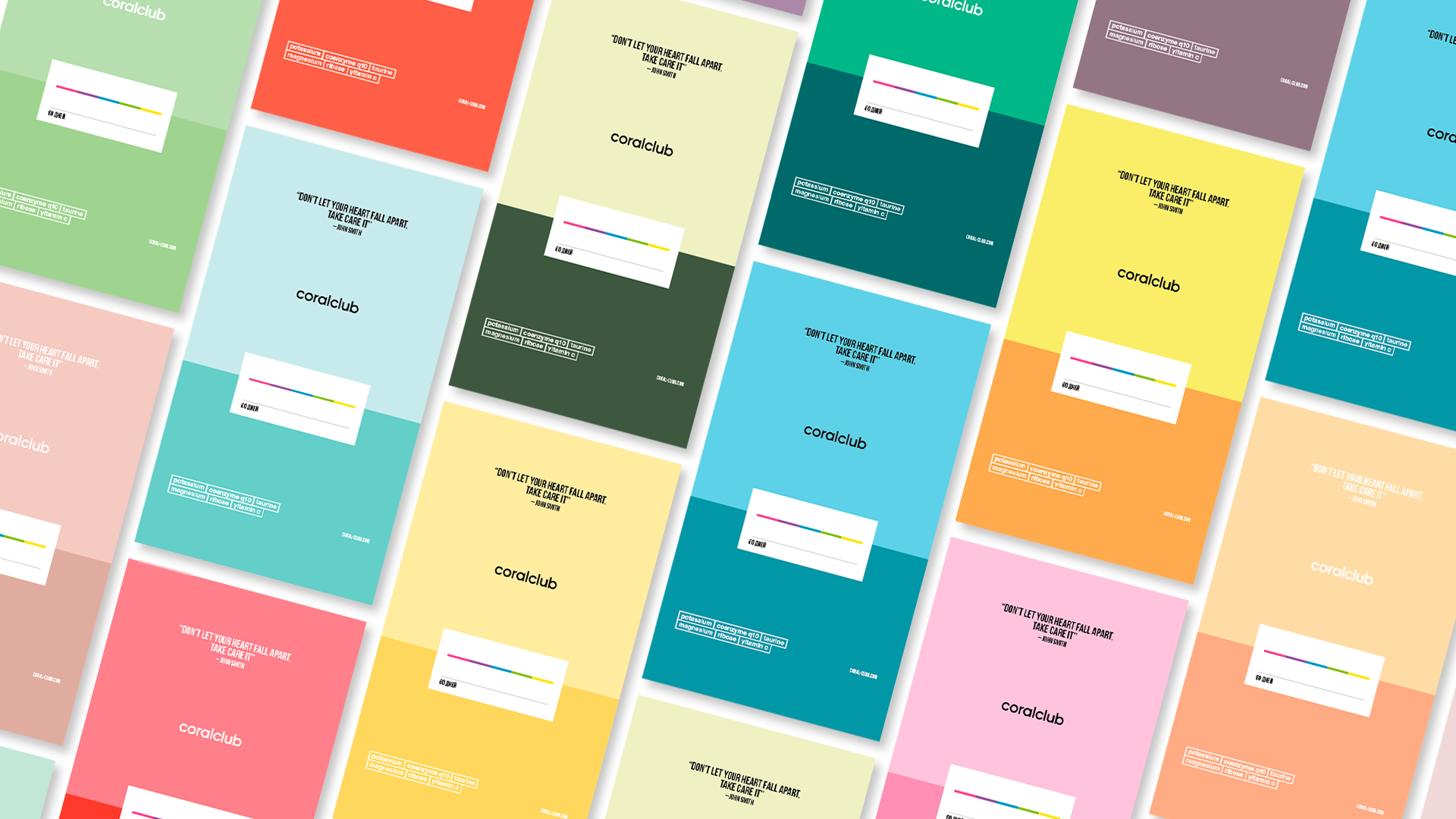 Наборы от Coral Club это
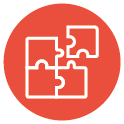 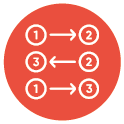 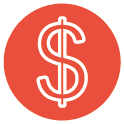 Удобство 
Удобная форма
и четкая последова-
тельность приема
Цена
Набор
по выгодной
цене
Синергия
комплексное
действие
компонентов
[Speaker Notes: Сердце – орган, выполняющий множество задач, и для поддержания его здоровья необходим комплексный всесторонний подход. А тем, кто недостаточно осведомлен, больше не надо искать информацию и подбирать продукты по отдельности. В наборе они скомбинированы с учетом действия компонентов и их сочетаемости друг с другом. В инструкции вы найдете четкую схему применения на весь период приема в течение 60 дней. Еще одним ключевым фактором является цена: стоимость продуктов в наборе дешевле, чем продукты, купленные по отдельности.]
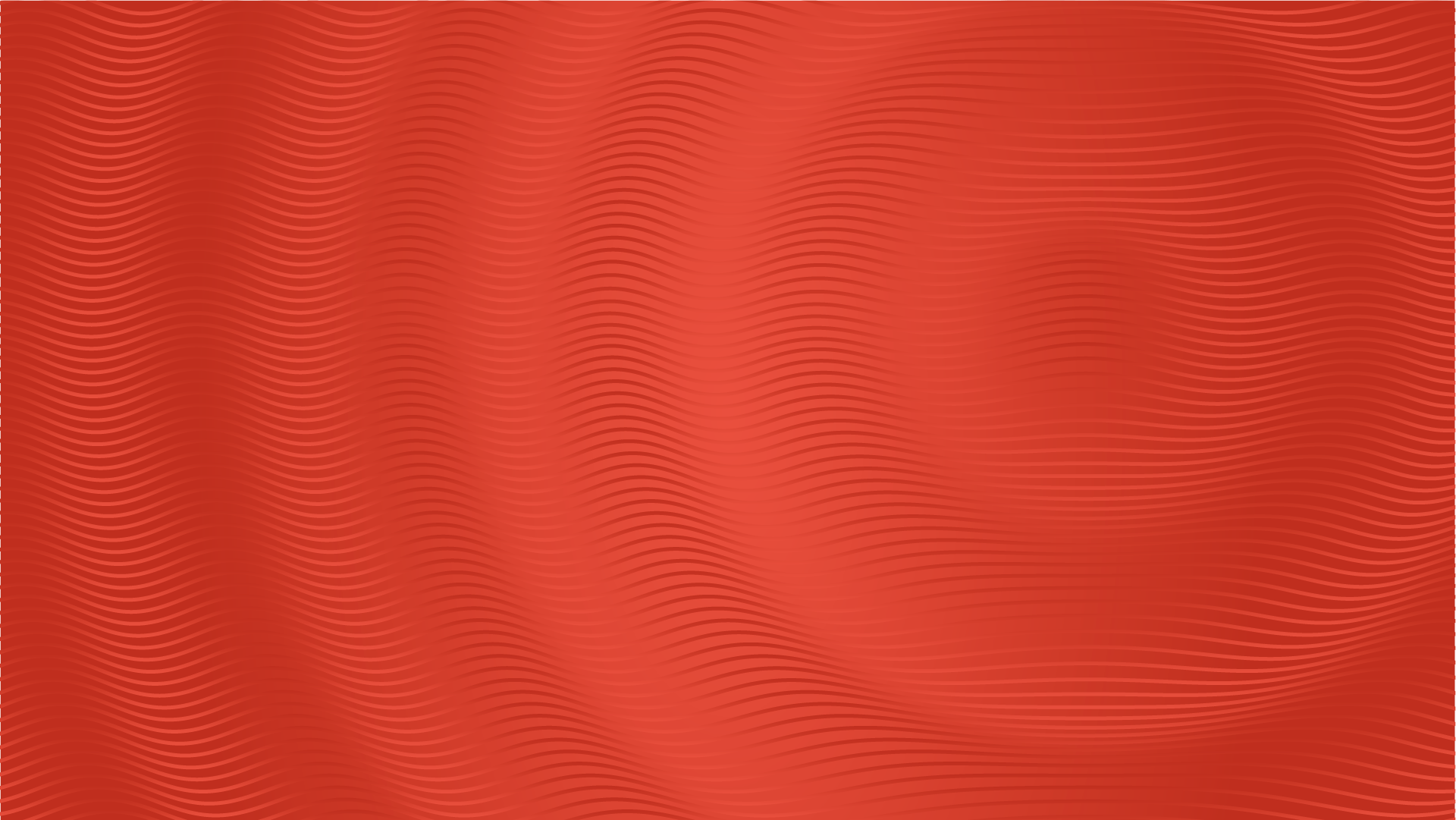 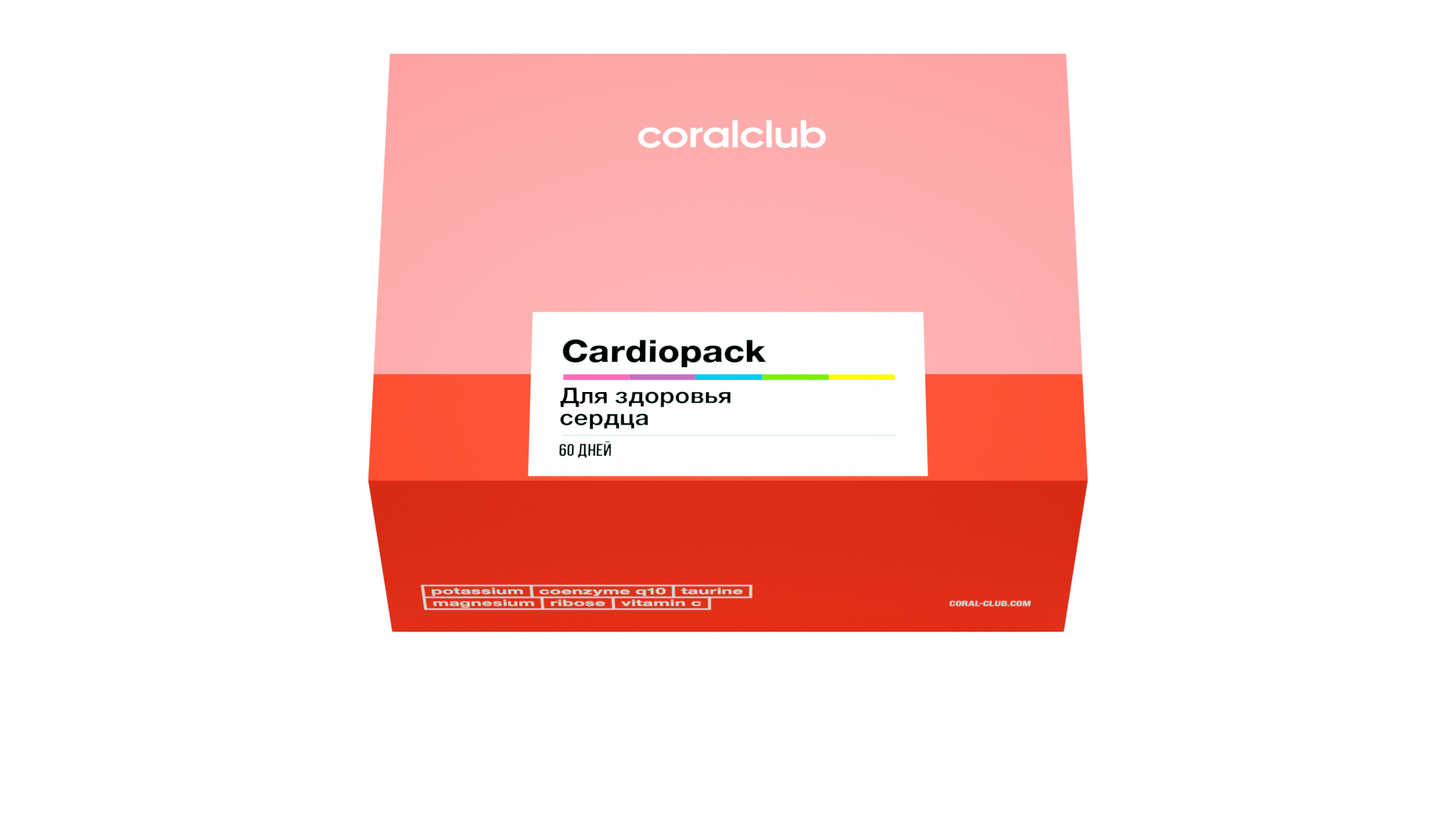 Сardiopack
57
БОНУСНЫХ БАЛЛОВ


КЛУБНАЯ ЦЕНА


РОЗНИЧНАЯ ЦЕНА
95 у.е.
118,75 у.е.
[Speaker Notes: Этот набор оказывает оздоравливающий эффект, повышает выносливость сердечной мышцы, улучшает состояние сосудов, снижает риск развития сердечно-сосудистых заболеваний и сердечных катастроф (инфаркт, инсульт).]
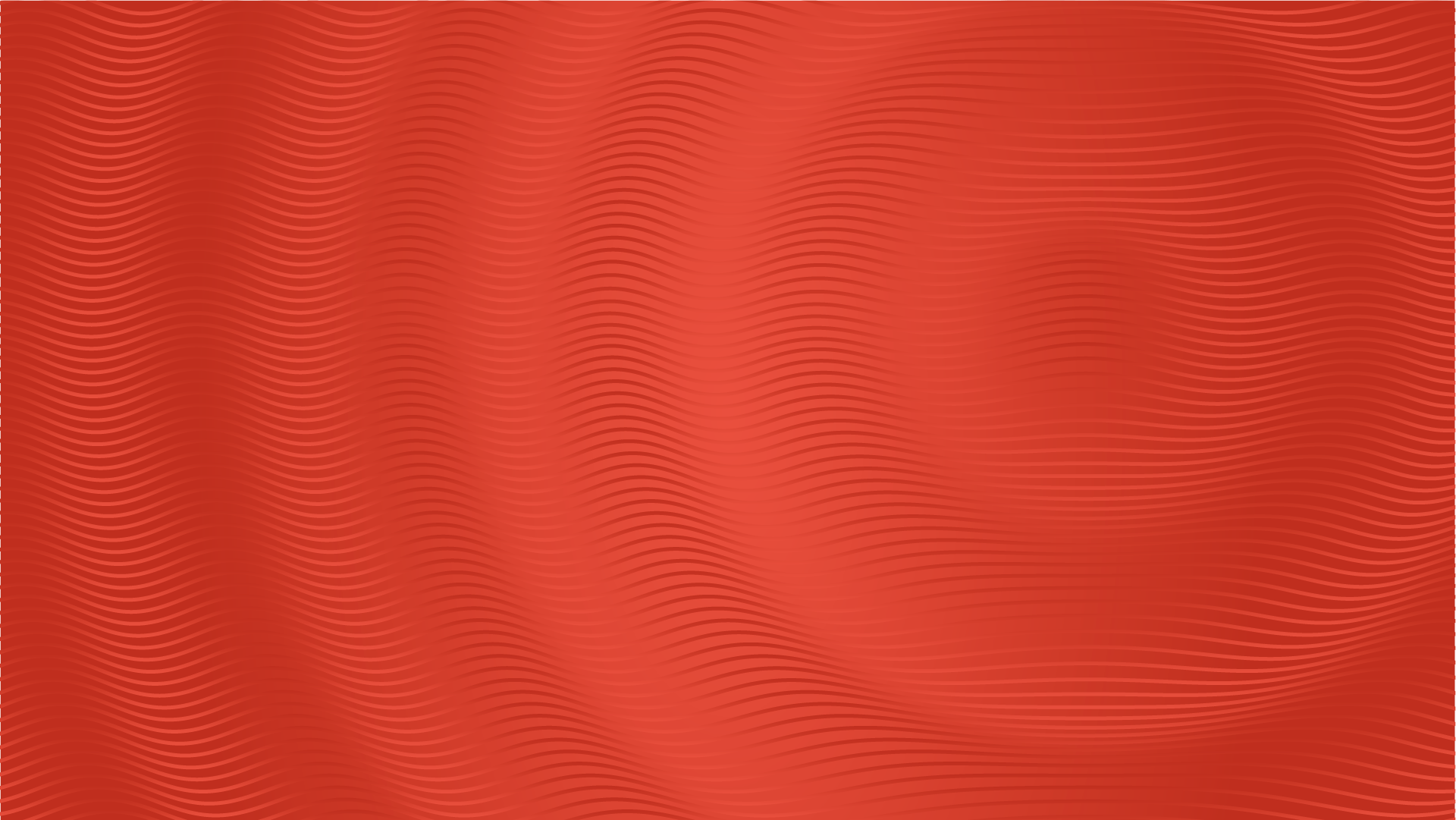 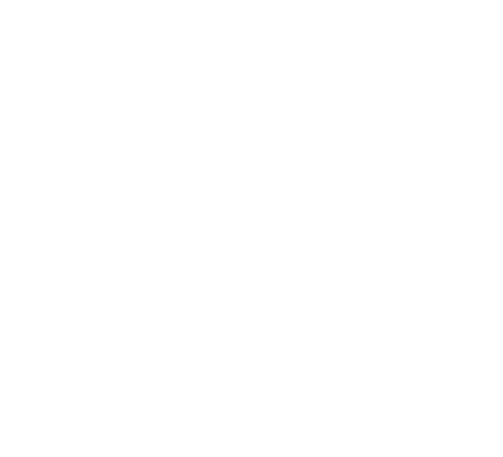 От всего сердца,
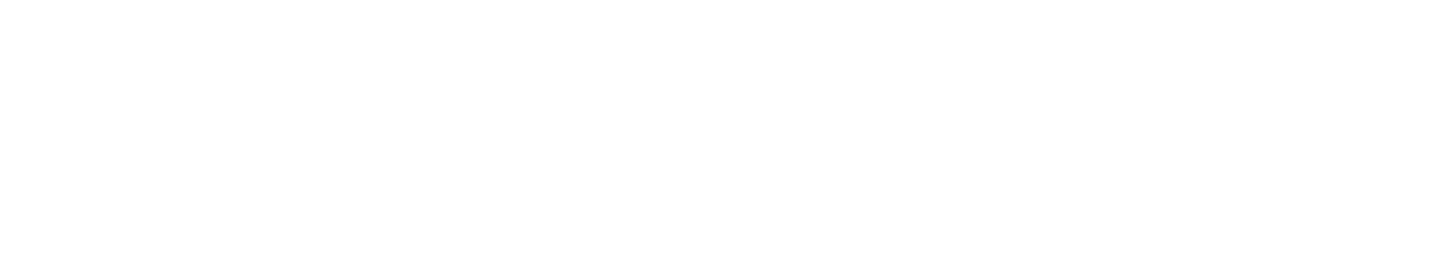